INLEIDING I OPDRACHT I GEWICHT I ONTWERP I DUURZAAM I VOORDELEN I BESLUIT
Hellend groendak voor elk dak
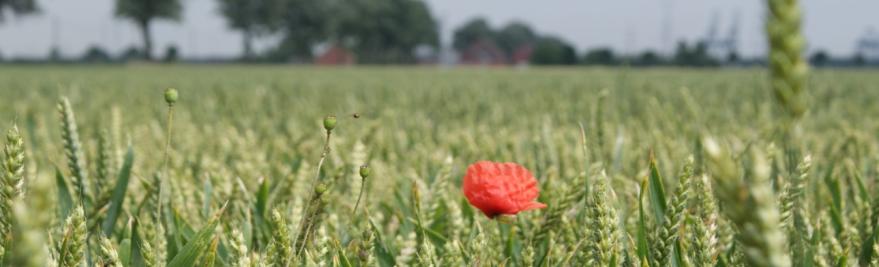 Student:  Brecht Decraecker   I   Promotor Howest: Jan Detand Promotor   I   Promotor Floradak: Marcel Eykens
INLEIDING I OPDRACHT I GEWICHT I ONTWERP I DUURZAAM I VOORDELEN I BESLUIT
FLORADAK®
Sinds 15 jaar pionier op het vlak van groendaken
  Floradak is marktleider op de groendakmarkt
  Plaatsing door erkende en professionele dakdekkers
Student:  Brecht Decraecker   I   Promotor Howest: Jan Detand Promotor   I   Promotor Floradak: Marcel Eykens
INLEIDING I OPDRACHT I GEWICHT I ONTWERP I DUURZAAM I VOORDELEN I BESLUIT
Huidige groendak systeem niet geschikt voor alle daken.
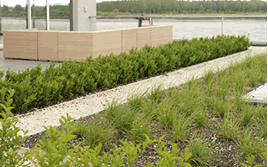 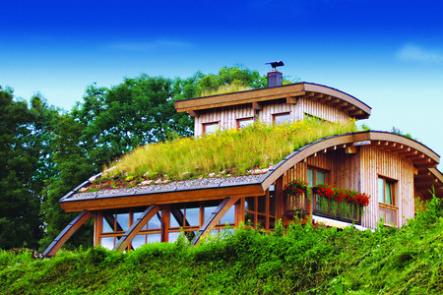 Student:  Brecht Decraecker   I   Promotor Howest: Jan Detand Promotor   I   Promotor Floradak: Marcel Eykens
INLEIDING I OPDRACHT I GEWICHT I ONTWERP I DUURZAAM I VOORDELEN I BESLUIT
De markt:
    Vooral Benelux
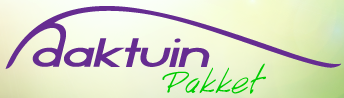 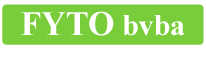 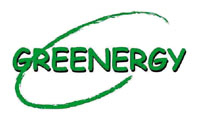 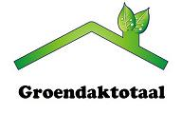 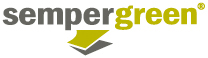 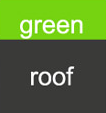 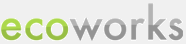 Student:  Brecht Decraecker   I   Promotor Howest: Jan Detand Promotor   I   Promotor Floradak: Marcel Eykens
INLEIDING I OPDRACHT I GEWICHT I ONTWERP I DUURZAAM I VOORDELEN I BESLUIT
Ontwikkel een groendak dat op elk hellend dak kan worden aangebracht;
Onderzoek de draagkracht van een pannen dak. En reduceer indien nodig het gewicht van een groendak;
Onderzoek de optimalisatie van de afwatering bij elke dakhelling;
Beperk de kostprijs zodat deze de huidige prijs van een pannendak benadert;
Een duurzaam product ontwikkelen.
Student:  Brecht Decraecker   I   Promotor Howest: Jan Detand Promotor   I   Promotor Floradak: Marcel Eykens
INLEIDING I OPDRACHT I GEWICHT I ONTWERP I DUURZAAM I VOORDELEN I BESLUIT
Dakhelling:  32°
Kepers 70x36
Tengelatten 30x20
Panlatten 30x20

Max doorbuiging bij een gewicht van 60 kg: 8mm
Maximale spanning die optreed (2384N/cm²) <<< rekgrens hout (vuren:8000N/cm²).
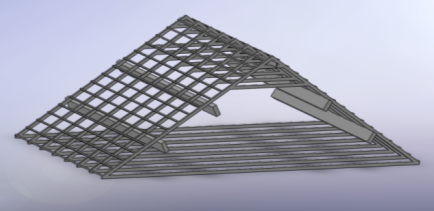 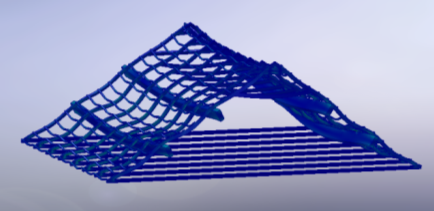 Student:  Brecht Decraecker   I   Promotor Howest: Jan Detand Promotor   I   Promotor Floradak: Marcel Eykens
INLEIDING I OPDRACHT I GEWICHT I ONTWERP I DUURZAAM I VOORDELEN I BESLUIT
Gemiddeld gewicht van een pannen dak:    44.4kg/m²
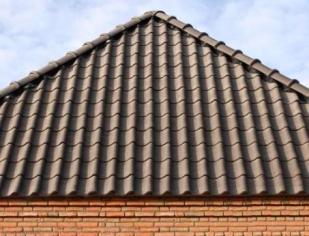 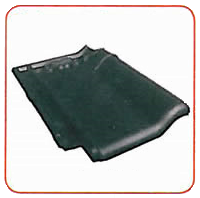 Richtwaarde voor het groendak
Student:  Brecht Decraecker   I   Promotor Howest: Jan Detand Promotor   I   Promotor Floradak: Marcel Eykens
INLEIDING I OPDRACHT I GEWICHT I ONTWERP I DUURZAAM I VOORDELEN I BESLUIT
Testopstelling
20°
30°
40°
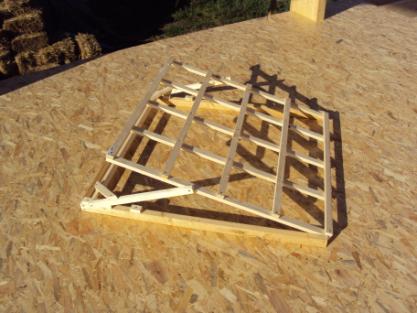 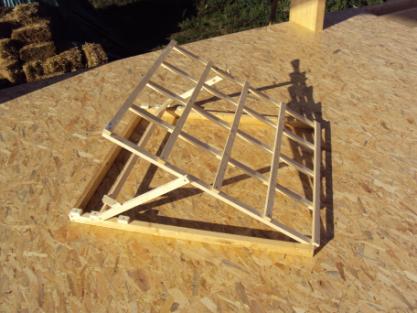 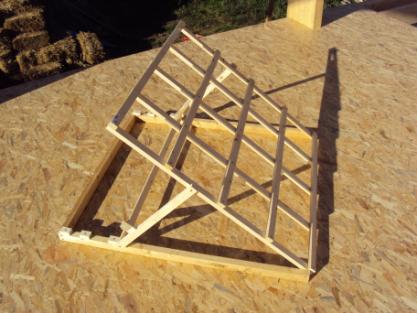 Student:  Brecht Decraecker   I   Promotor Howest: Jan Detand Promotor   I   Promotor Floradak: Marcel Eykens
INLEIDING I OPDRACHT I GEWICHT I ONTWERP I DUURZAAM I VOORDELEN I BESLUIT
3à4 mm/min
    stortbui in België
    5 minuten onder elke hoek
    10 minuten onder elke hoek
    Vergelijking
    Verlies substraat
    Totale gewicht
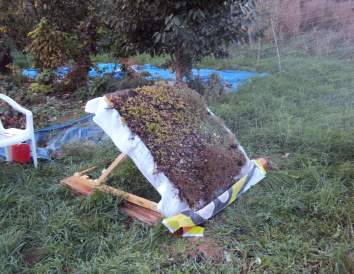 Student:  Brecht Decraecker   I   Promotor Howest: Jan Detand Promotor   I   Promotor Floradak: Marcel Eykens
INLEIDING I OPDRACHT I GEWICHT I ONTWERP I DUURZAAM I VOORDELEN I BESLUIT
Test 1: Na 5 minuten beregening
Test 2: Na 10 minuten beregening
Student:  Brecht Decraecker   I   Promotor Howest: Jan Detand Promotor   I   Promotor Floradak: Marcel Eykens
INLEIDING I OPDRACHT I GEWICHT I ONTWERP I DUURZAAM I VOORDELEN I BESLUIT
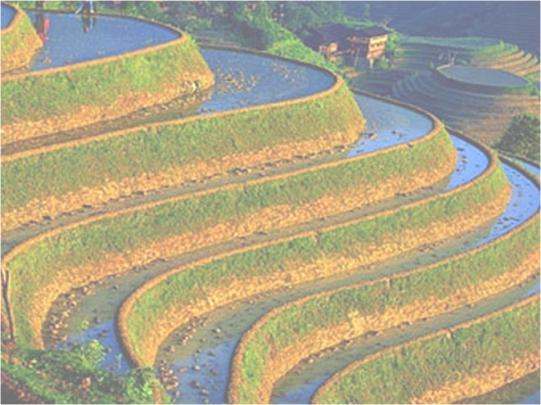 Van rijstveld tot groendak:
Getrapte begroeiing
Reservoirs
Overloopsysteem
Eeuwenoude techniek
INLEIDING I OPDRACHT I GEWICHT I ONTWERP I DUURZAAM I VOORDELEN I BESLUIT
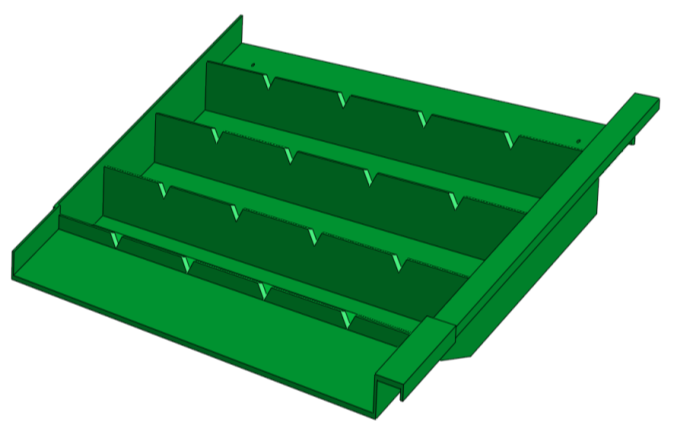 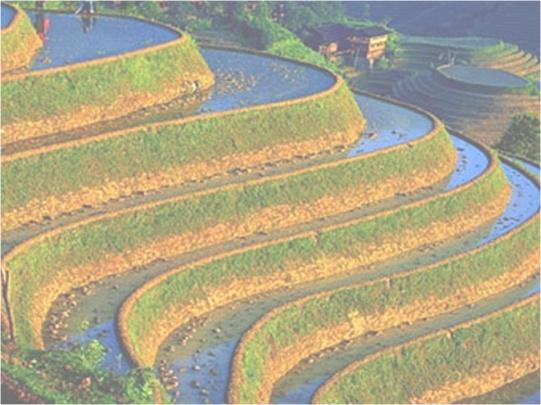 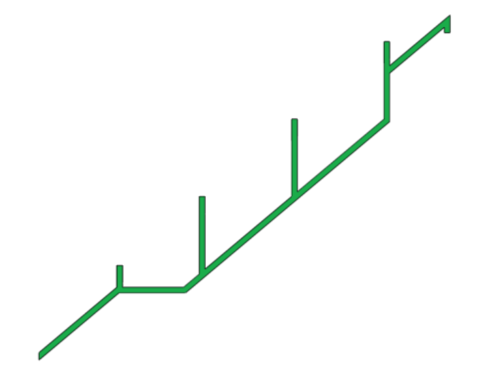 INLEIDING I OPDRACHT I GEWICHT I ONTWERP I DUURZAAM I VOORDELEN I BESLUIT
Overlapping (verticaal):
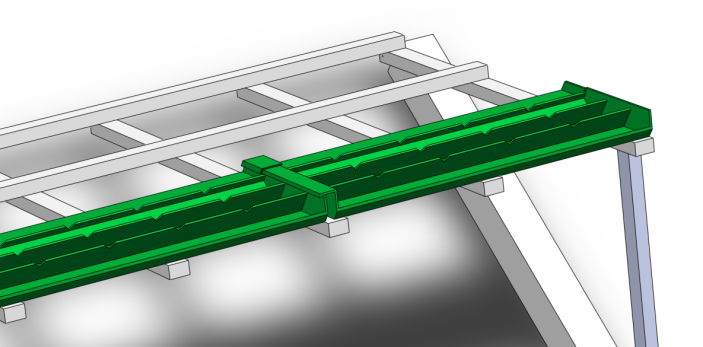 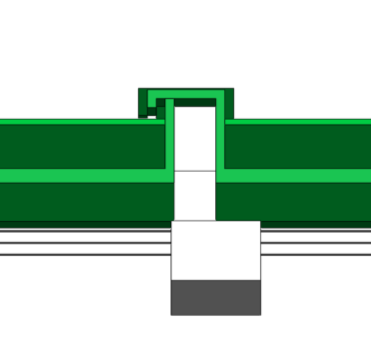 Student:  Brecht Decraecker   I   Promotor Howest: Jan Detand Promotor   I   Promotor Floradak: Marcel Eykens
INLEIDING I OPDRACHT I GEWICHT I ONTWERP I DUURZAAM I VOORDELEN I BESLUIT
Overlapping (horizontaal):
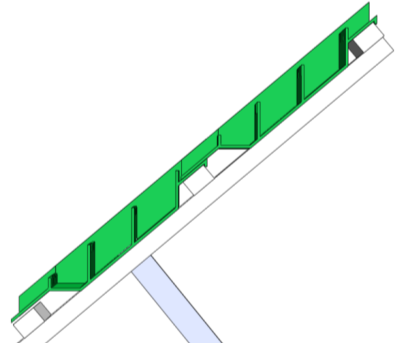 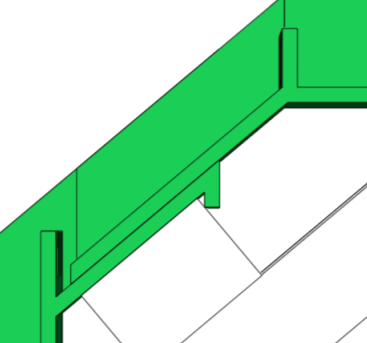 Student:  Brecht Decraecker   I   Promotor Howest: Jan Detand Promotor   I   Promotor Floradak: Marcel Eykens
INLEIDING I OPDRACHT I GEWICHT I ONTWERP I DUURZAAM I VOORDELEN I BESLUIT
Stap 1: Onderdakfolie:
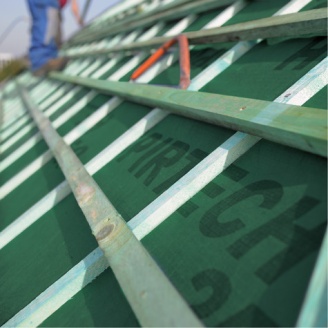 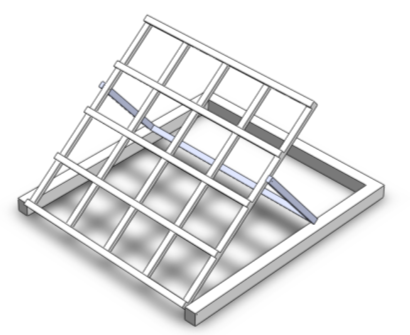 Student:  Brecht Decraecker   I   Promotor Howest: Jan Detand Promotor   I   Promotor Floradak: Marcel Eykens
INLEIDING I OPDRACHT I GEWICHT I ONTWERP I DUURZAAM I VOORDELEN I BESLUIT
Stap 2: Van rechtsonder naar linksboven:
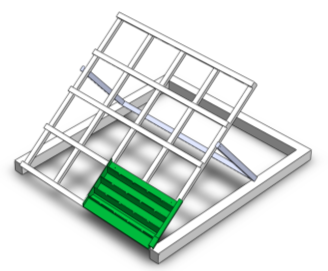 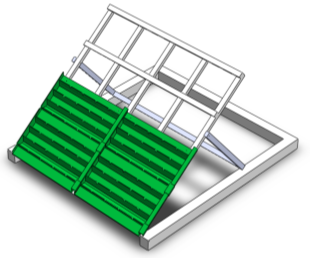 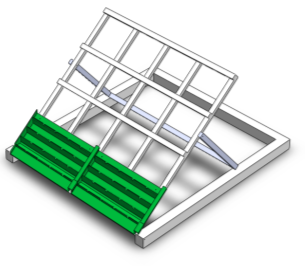 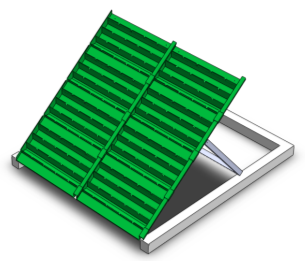 Student:  Brecht Decraecker   I   Promotor Howest: Jan Detand Promotor   I   Promotor Floradak: Marcel Eykens
INLEIDING I OPDRACHT I GEWICHT I ONTWERP I DUURZAAM I VOORDELEN I BESLUIT
Stap 3: Substraat:
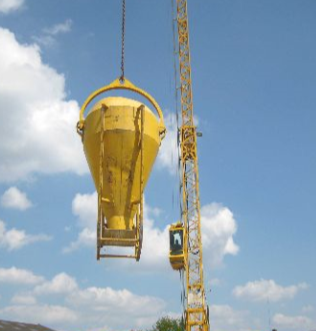 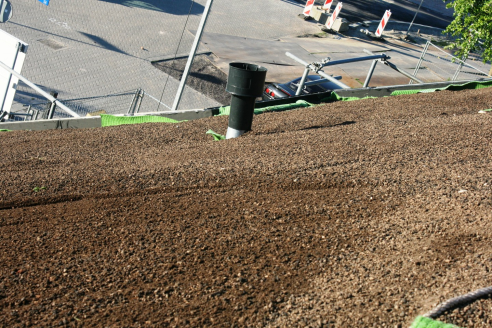 Student:  Brecht Decraecker   I   Promotor Howest: Jan Detand Promotor   I   Promotor Floradak: Marcel Eykens
INLEIDING I OPDRACHT I GEWICHT I ONTWERP I DUURZAAM I VOORDELEN I BESLUIT
Stap 4: Sedummatten:
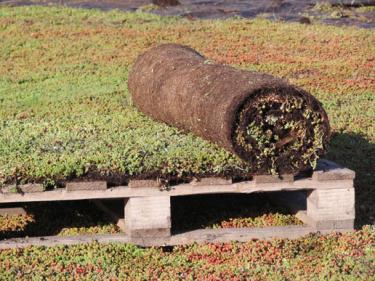 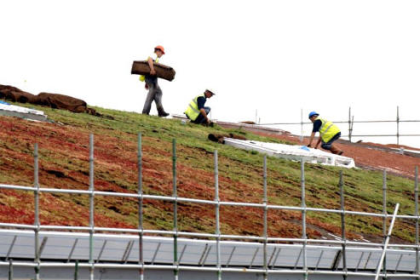 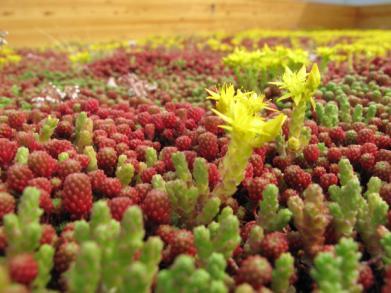 Student:  Brecht Decraecker   I   Promotor Howest: Jan Detand Promotor   I   Promotor Floradak: Marcel Eykens
INLEIDING I OPDRACHT I GEWICHT I ONTWERP I DUURZAAM I VOORDELEN I BESLUIT
Dakranden:
Gevelpan:
Omkasting:
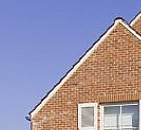 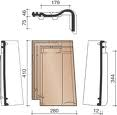 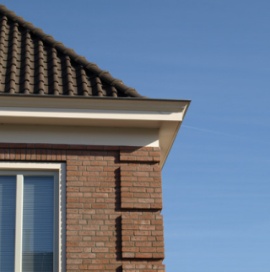 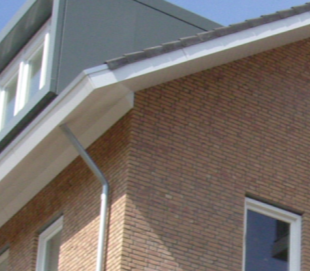 OF
Student:  Brecht Decraecker   I   Promotor Howest: Jan Detand Promotor   I   Promotor Floradak: Marcel Eykens
INLEIDING I OPDRACHT I GEWICHT I ONTWERP I DUURZAAM I VOORDELEN I BESLUIT
Daknok:
Met een nokpan:
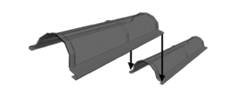 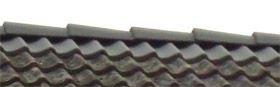 Student:  Brecht Decraecker   I   Promotor Howest: Jan Detand Promotor   I   Promotor Floradak: Marcel Eykens
INLEIDING I OPDRACHT I GEWICHT I ONTWERP I DUURZAAM I VOORDELEN I BESLUIT
Aansluitende dakelementen:
Door middel van Lood of EPDM:
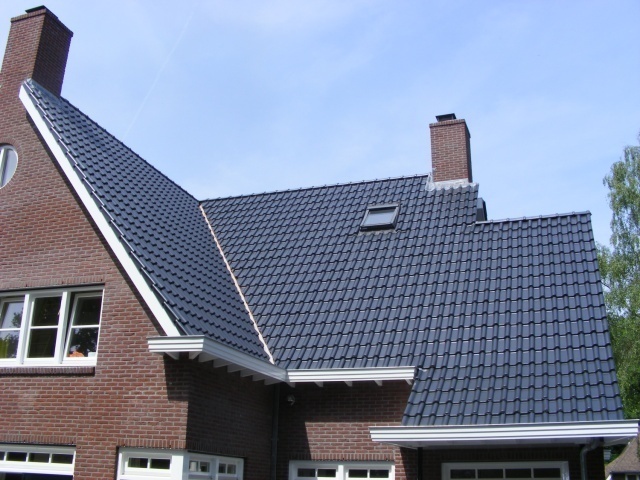 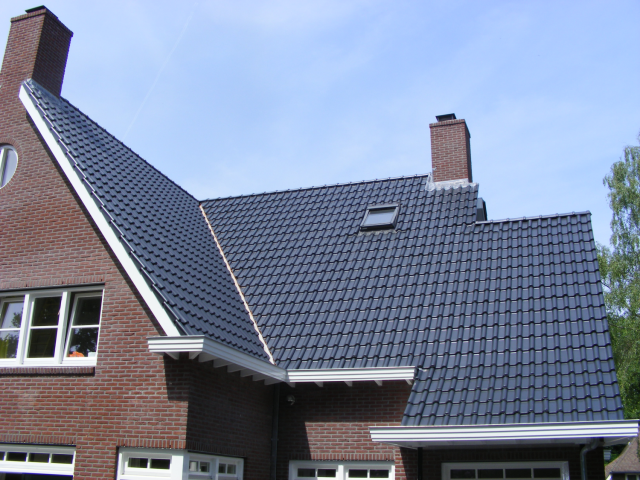 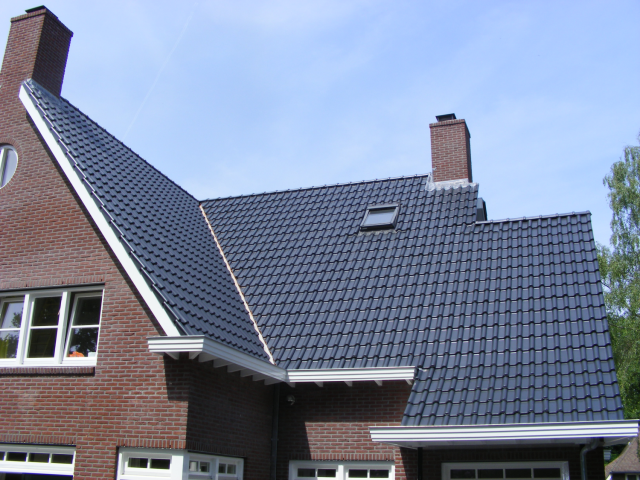 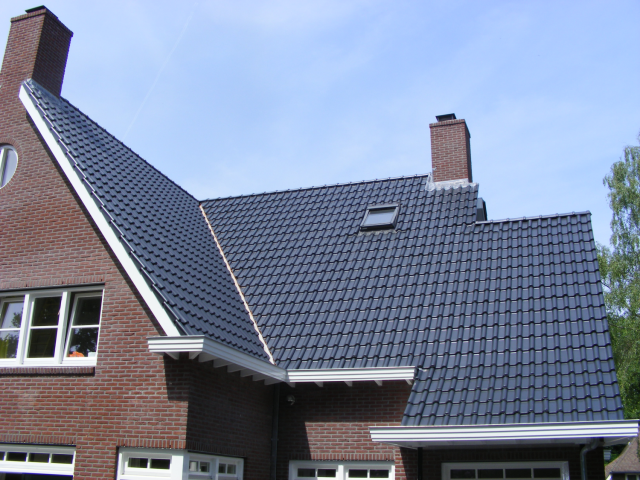 Dakramen:
Schoorsteen:
2 dakdelen:
Student:  Brecht Decraecker   I   Promotor Howest: Jan Detand Promotor   I   Promotor Floradak: Marcel Eykens
INLEIDING I OPDRACHT I GEWICHT I ONTWERP I DUURZAAM I VOORDELEN I BESLUIT
Het Lids Wiel
Student:  Brecht Decraecker   I   Promotor Howest: Jan Detand Promotor   I   Promotor Floradak: Marcel Eykens
INLEIDING I OPDRACHT I GEWICHT I ONTWERP I DUURZAAM I VOORDELEN I BESLUIT
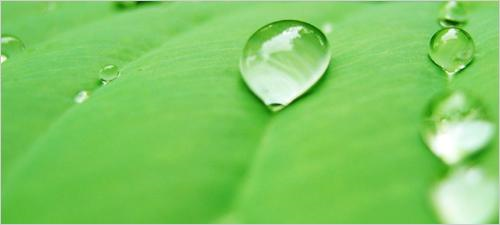 esthetisch;
   premies;
   natuurlijke koeling;
   betere waterhuishouding;
   filteren van fijn stof;
   vergroten van biodiversiteit;
   je verzekert de kwaliteit van je dakdichting;
   je voorziet een ideale ondergrond om zonnepanelen op te plaatsen voor een extra
    rendement.
Student:  Brecht Decraecker   I   Promotor Howest: Jan Detand Promotor   I   Promotor Floradak: Marcel Eykens
INLEIDING I OPDRACHT I GEWICHT I ONTWERP I DUURZAAM I VOORDELEN I BESLUIT
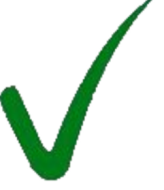 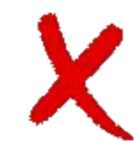 Probleem
oplossing
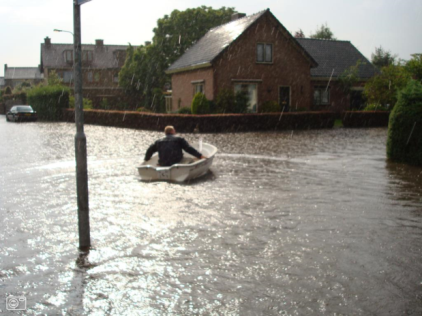 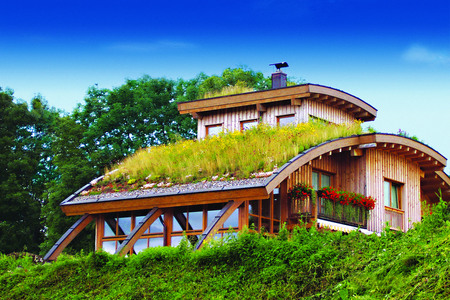 Student:  Brecht Decraecker   I   Promotor Howest: Jan Detand Promotor   I   Promotor Floradak: Marcel Eykens
INLEIDING I OPDRACHT I GEWICHT I ONTWERP I DUURZAAM I VOORDELEN I BESLUIT
Innovatief:
    Toepasbaar op alle hellende daken;
    Lichtste groendaksysteem;
Vormelijk:
    Spuitgieten met  tweevoudige mal;
    Enkel de planten zichtbaar;
    Goede afwerking mogelijk.
Kwalitatief:
    Eenvoudig te plaatsen;
    Berekend op stevigheid en duurzaamheid.
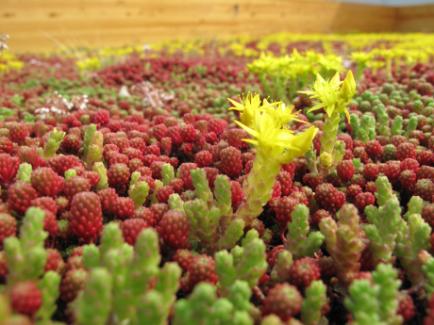 Student:  Brecht Decraecker   I   Promotor Howest: Jan Detand Promotor   I   Promotor Floradak: Marcel Eykens